Significant Events of the Civil War
A timeline of events
November 1860
Abraham Lincoln is elected President
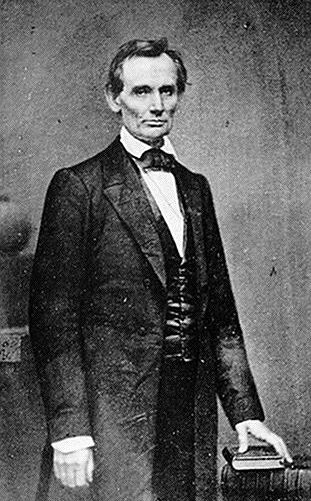 December 1860- June 1861
Eleven states succeed from the Union
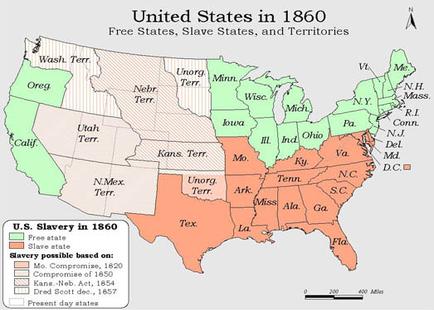 April 1861
Battle of Fort Sumter 
Casualties = NONE
Considered a Confederate victory
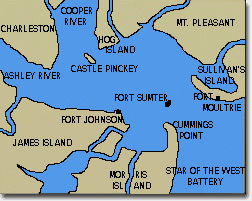 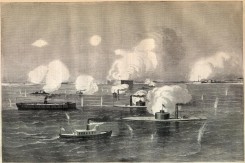 July 1861
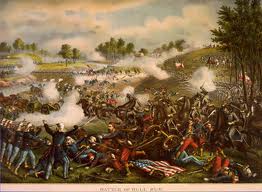 Battle of Bull Run 
Casualties = 4878
Confederate victory
April 1862
Battle of Shiloh 
Casualties= 23,746
Union Victory
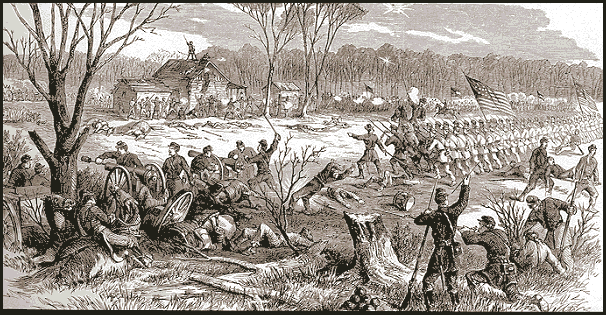 June- July 1862
Seven Days Battles 
Casualties= 35,000
Confederacy win
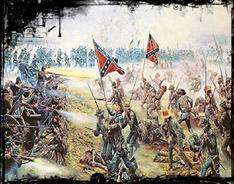 September 1862
Battle of Antietam 
Considered to be a tie between the Union and the Confederacy 
Casualties= 22,717
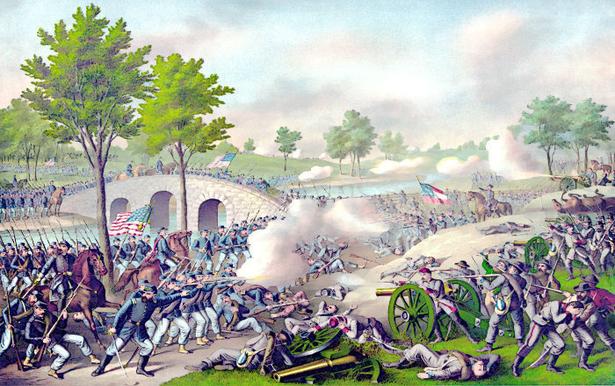 Jan. 1863
Lincoln issues the Emancipation Proclamation
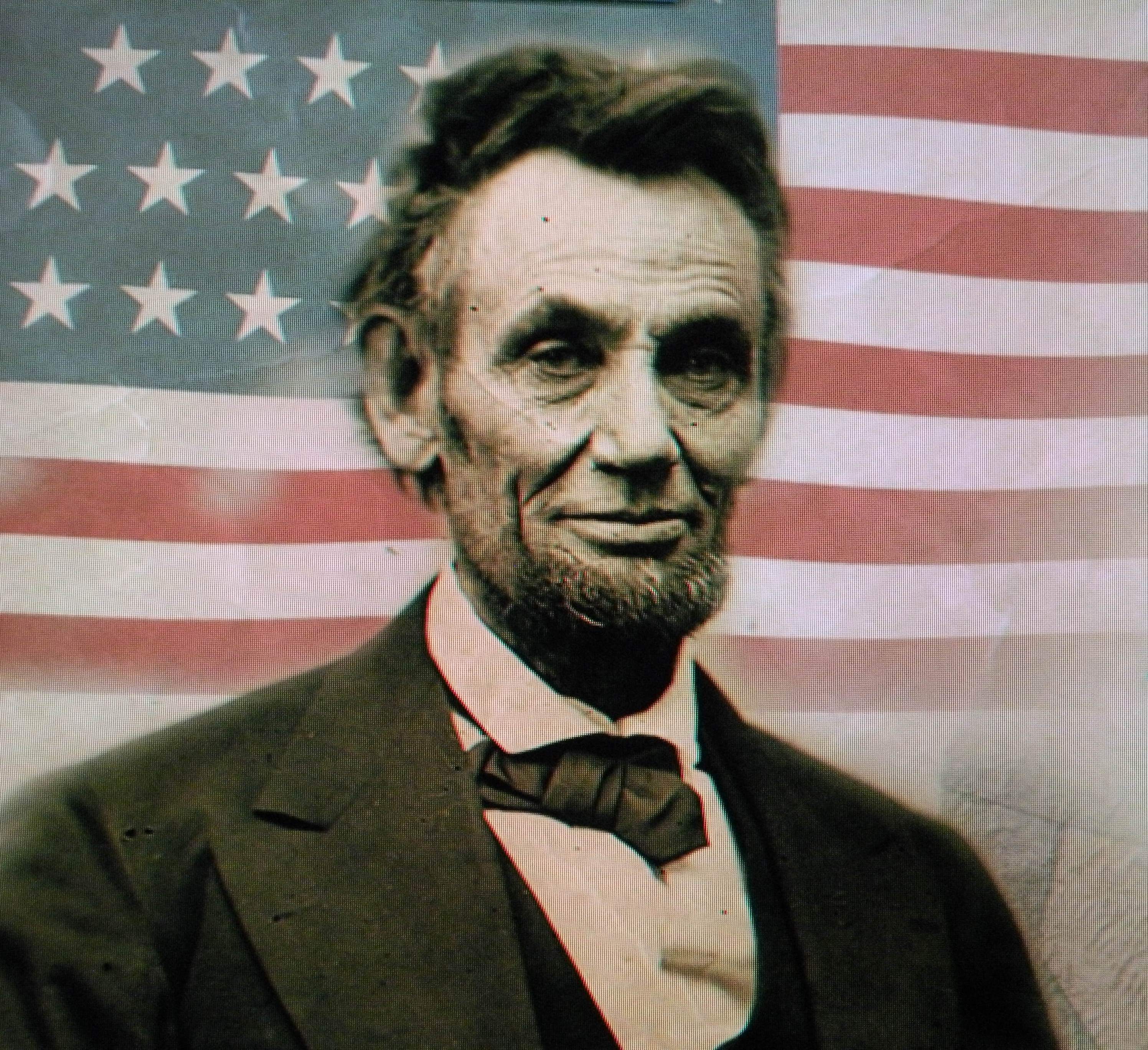 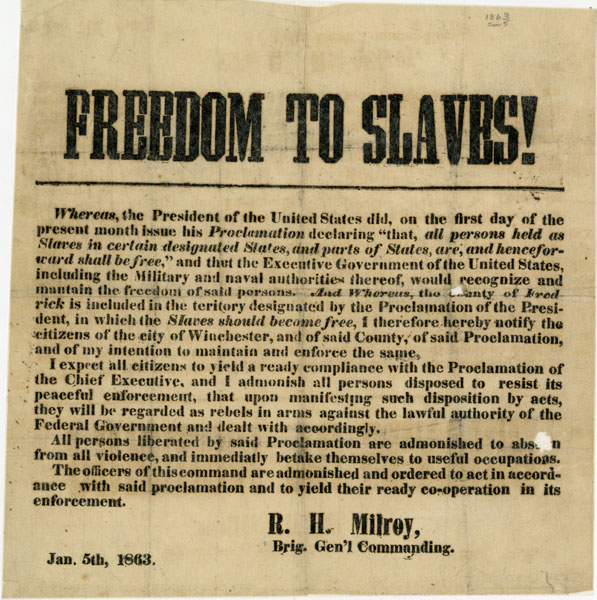 STOP PART 1
Pick up on Emancipation Proclamation writing assignment
April – May 1863
Battle of Chancellorsville 
Casualties = 30,764
Confederacy victory
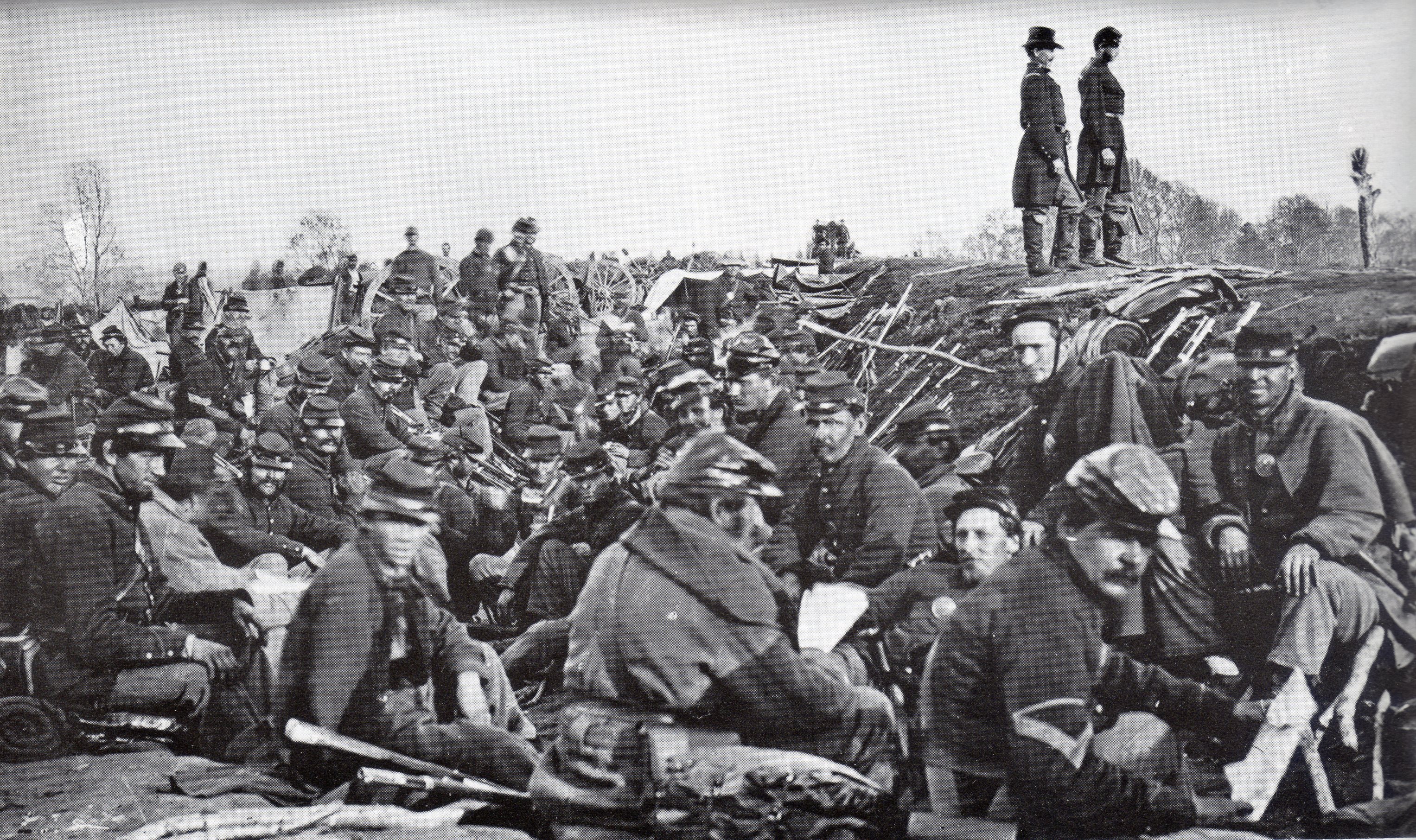 July 1863
Battle of Gettysburg 
Casualties = 51,112 
Union victory
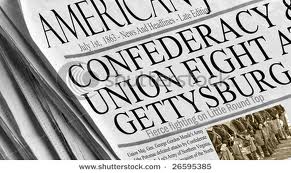 May-July 1863
Battle of Vicksburg 
Casualties = 37,402
Union victory
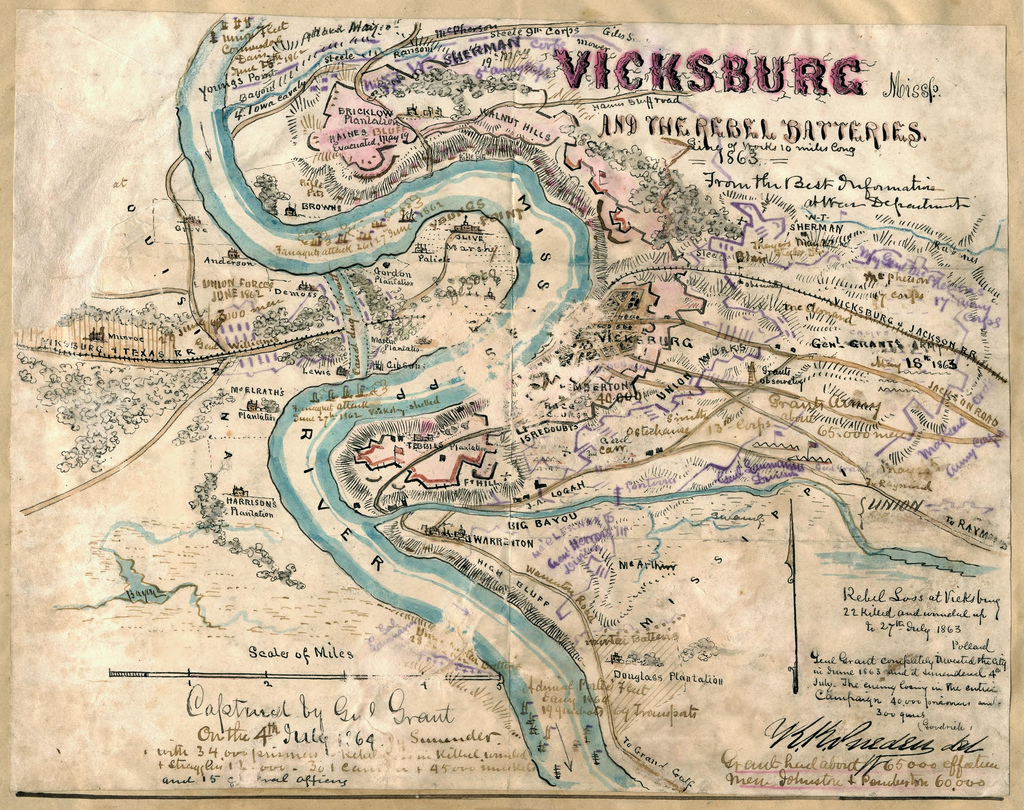 November 1863
Lincoln gives the Gettysburg Address
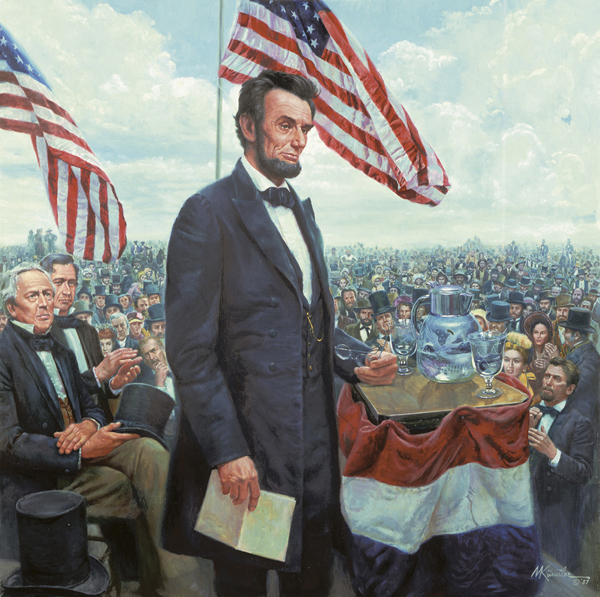 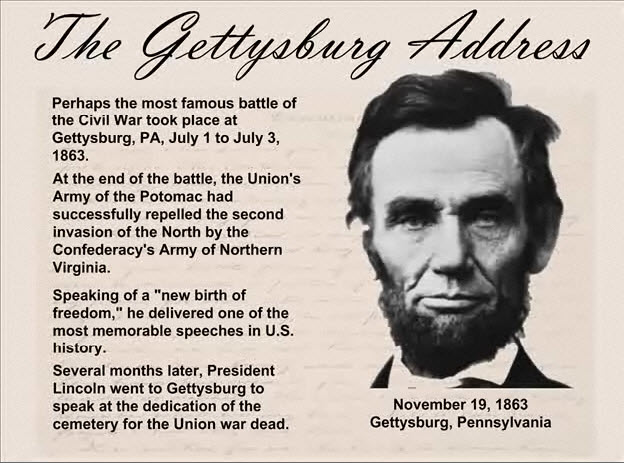 July 1864
Fall of Atlanta 
Casualties = 9,222
Union victory
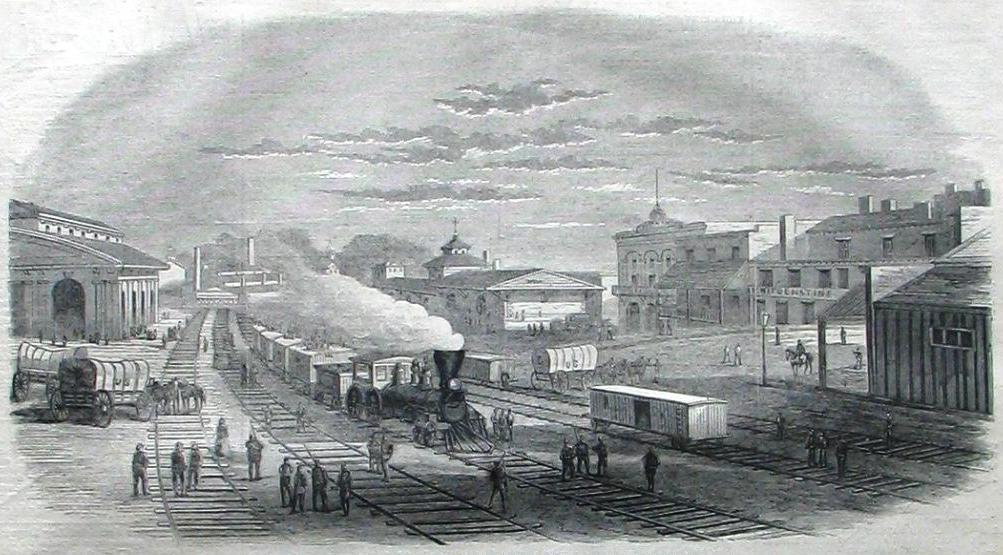 November – December 1864
Sherman’s March to the Sea 
Casualties = 3,000
Union Victory
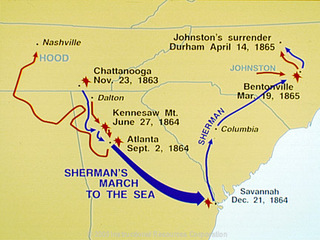 April 1865
Surrender at Appomattox 
Casualties = 700 
Union victory
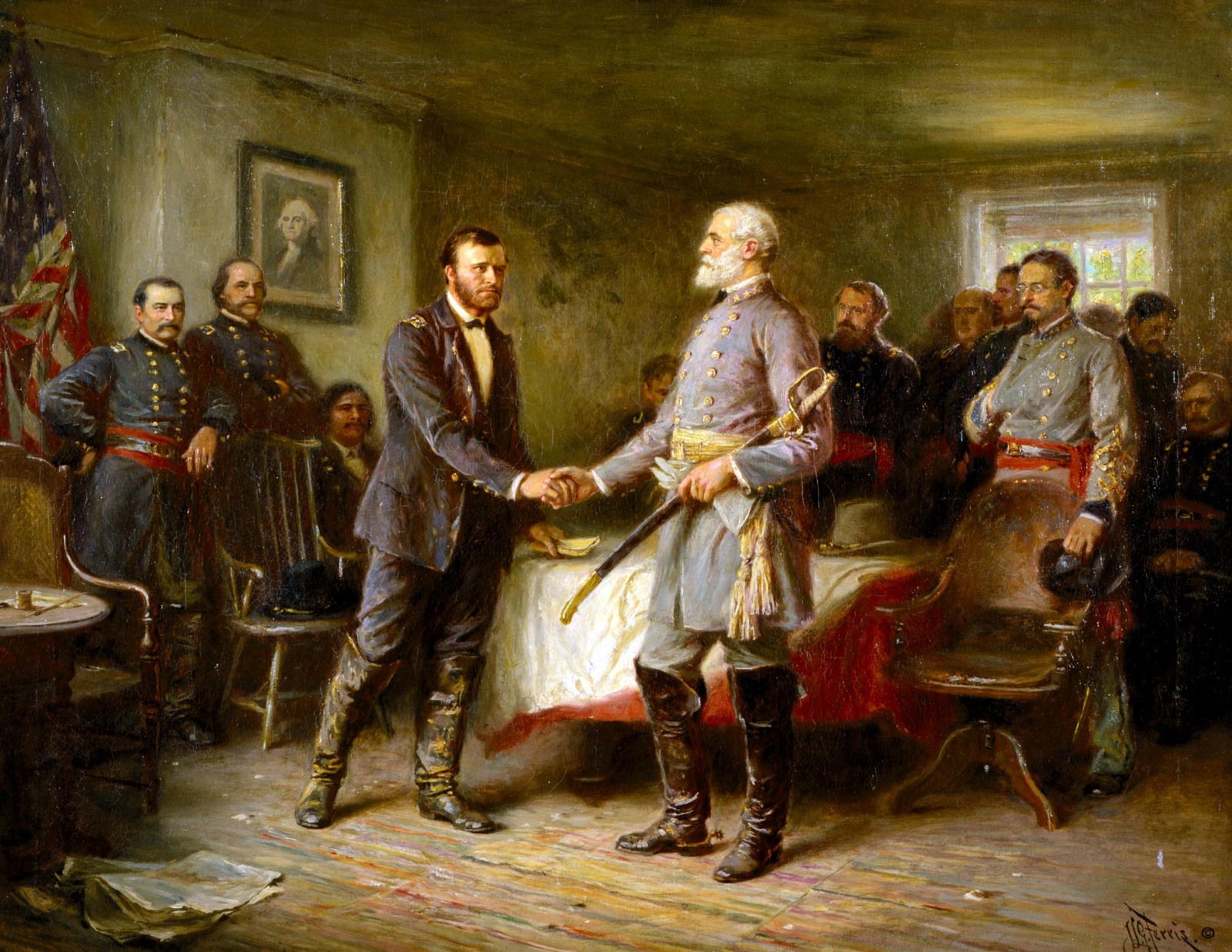